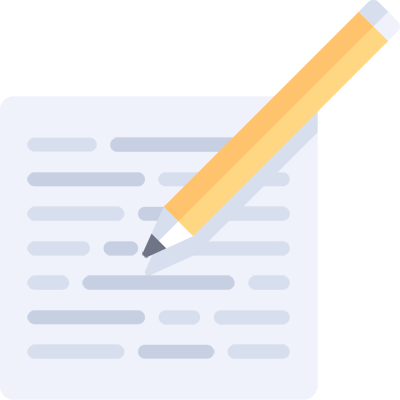 HOW TO FIND YOUR CREW on social media
Three primary ways to find your crew on social media
Look at social media demographics and statistics

Research your current audience

Research the audience of your competitors
Look at social media demographics and statistics
Facebook
83%
75%
WOMEN
MEN
88%
18 - 29
84%
30 - 49
72%
50 - 64
62%
65 +
Source: SproutSocial March 2017
Facebook
83%
75%
WOMEN
MEN
88%
18 - 29
84%
Over 2 billion users
People of all income levels and ages
79% graduated college
30 - 49
72%
50 - 64
62%
65 +
Source: SproutSocial March 2017
Instagram
38%
26%
WOMEN
MEN
59%
18 - 29
33%
30 - 49
18%
50 - 64
8%
65 +
Source: SproutSocial March 2017
Instagram
38%
26%
WOMEN
MEN
59%
18 - 29
33%
30 - 49
> 800 million users
Over half are between the ages of 18 and 29
33% graduated college
37% earn 75K
18%
50 - 64
8%
65 +
Source: SproutSocial March 2017
Twitter
25%
24%
WOMEN
MEN
36%
18 - 29
23%
30 - 49
21%
50 - 64
10%
65 +
Source: SproutSocial March 2017
Twitter
25%
24%
WOMEN
MEN
36%
18 - 29
23%
30 - 49
Over 300 million users
36% between the ages of 18 and 29
30% make over $75K
29% graduated college
21%
50 - 64
10%
65 +
Source: SproutSocial March 2017
Pinterest
45%
17%
WOMEN
MEN
36%
18 - 29
34%
30 - 49
28%
50 - 64
16%
65 +
Source: SproutSocial March 2017
Pinterest
45%
17%
WOMEN
MEN
36%
18 - 29
150+ million users
70% between the ages of 18 and 49
35% make over $75K
34% graduated college
34%
30 - 49
28%
50 - 64
16%
65 +
Source: SproutSocial March 2017
LinkedIn
27%
31%
WOMEN
MEN
34%
18 - 29
33%
30 - 49
24%
50 - 64
20%
65 +
Source: SproutSocial March 2017
LinkedIn
27%
31%
WOMEN
MEN
34%
18 - 29
467 million users
133 million from the US
45% make over $75K
50% graduated college
33%
30 - 49
24%
50 - 64
20%
65 +
Source: SproutSocial March 2017
Research your audience
There are many different ways you can research your audience…
Google Analytics
Facebook Insights
Google Forms
Facebook Groups
There are many different ways you can research your audience…
Google Analytics
Facebook Insights
Google Forms
Facebook Groups
There are many different ways you can research your audience…
Google Analytics
Facebook Insights
Google Forms
Facebook Groups
Research your competitors
Look for competitors who serve your same market
Look for brands in your same niche
Look for competitors who serve your same market
Look for brands in your same niche

Consider looking for non-competing partners who serve the same market (eg. Interior designers may look at architects)
Look for competitors who serve your same market
Look for brands in your same niche

Consider looking for non-competing partners who serve the same market (eg. Interior designers may look at architects)

What social media sites are they on? How are they using them? What’s working, and what’s not?
Find the intersection
Compare your audience to the  demographics of each social channel…
75%
38%
83%
26%
25%
45%
24%
17%
MEN
WOMEN
WOMEN
MEN
WOMEN
WOMEN
MEN
MEN
Facebook
Instagram
Twitter
Pinterest
18-29
18-29
18-29
18-29
30-49
30-49
30-49
30-49
50-64
50-64
50-64
50-64
65+
65+
65+
65+
Compare your audience to the  demographics of each social channel…
75%
83%
45%
17%
MEN
WOMEN
WOMEN
MEN
Google Analytics
Facebook
Pinterest
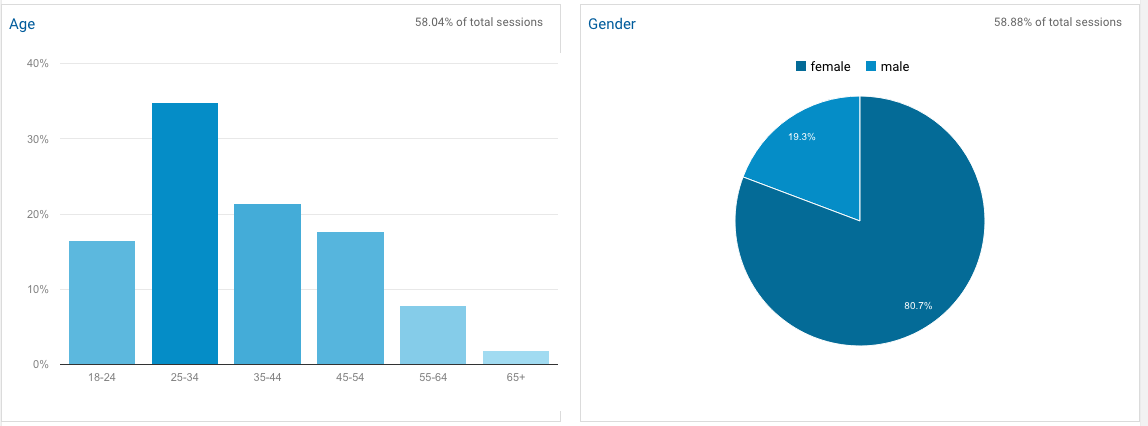 25-34
18-29
18-29
30-49
30-49
50-64
50-64
65+
65+
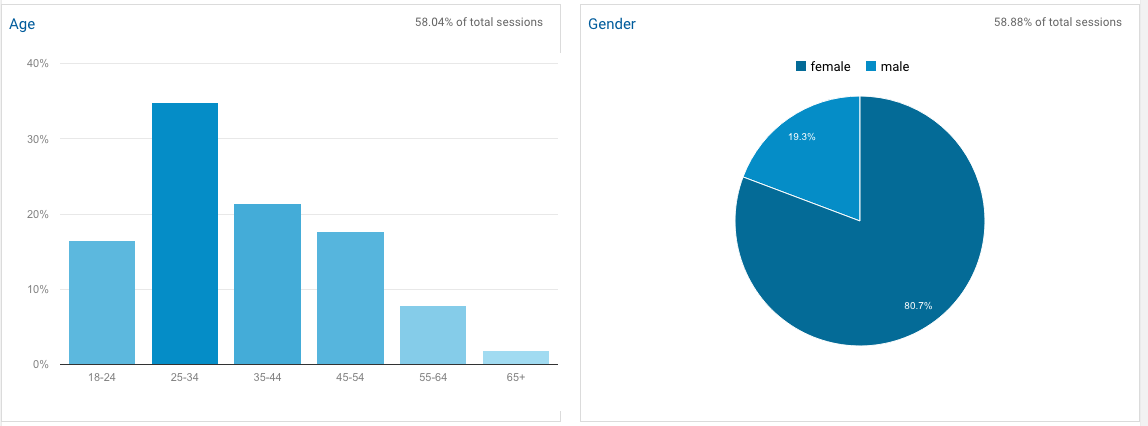 MEN
WOMEN